NAV Vågå – flyktningetenesta
Informasjon fra flyktningtjenesten
Flyktningtjenestens time 17.12.24
v/Christoffer Biong, flyktningkonsulent
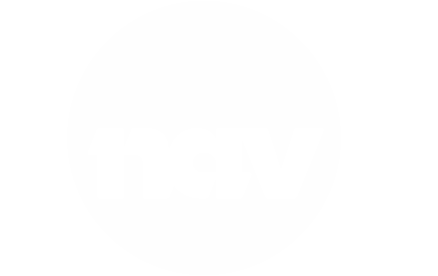 Praktisk informasjon
Boveiledning
Vedfyring
Brann
Nytt system for søppelsortering
Vinterferieuka
Litt om flyktningsituasjonen
Innspill og tilbakemeldinger
Boveiledning: Vintertips
Ikke steng lufteventiler
Ventilasjon er viktig
Dårlig inneklima + fukt
Helseskadelig sopp
Sjokkluft i fem minutter
Bruk alltid vifte på bad etter dusj
Temperatur i gang/entré: 
16–18 grader (så fuktighet tørker)
Trekk store møbler inn i rommet
Video: Fem tips til bedre inneklima
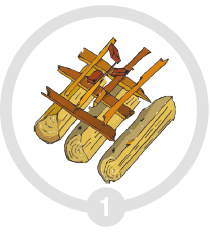 Vedfyring
Bygg bålet riktig
Bruk tørr ved
Kun ren ved
Større kubber nederst

Tenn fra toppen

Sørg for nok luft
Skru av kjøkkenvifta
Åpne utgangsdøra
Åpne trekken på ovnen
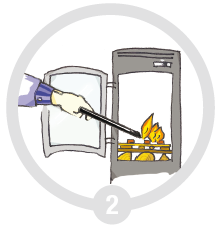 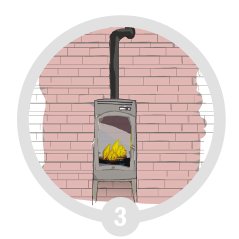 Kjøpe ved?
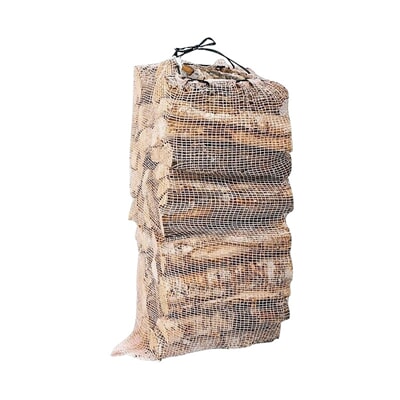 Sende rundt liste
Kjøp nå
(før kulda kommer i januar)

Vågå kommune produserer
Pris: 60 l sekk, 70 kr. per sekk
Tørr ved
Boligsikkerhet
Røykvarsler: 
Sjekk at røykvarslerne fungere
Bytt batteri årlig
Slokkeutstyr: 
Ha brannslukningsapparat eller brannteppe lett tilgjengelig
Levende ild: 
Aldri gå fra levende lys
Røyking gjøres ute
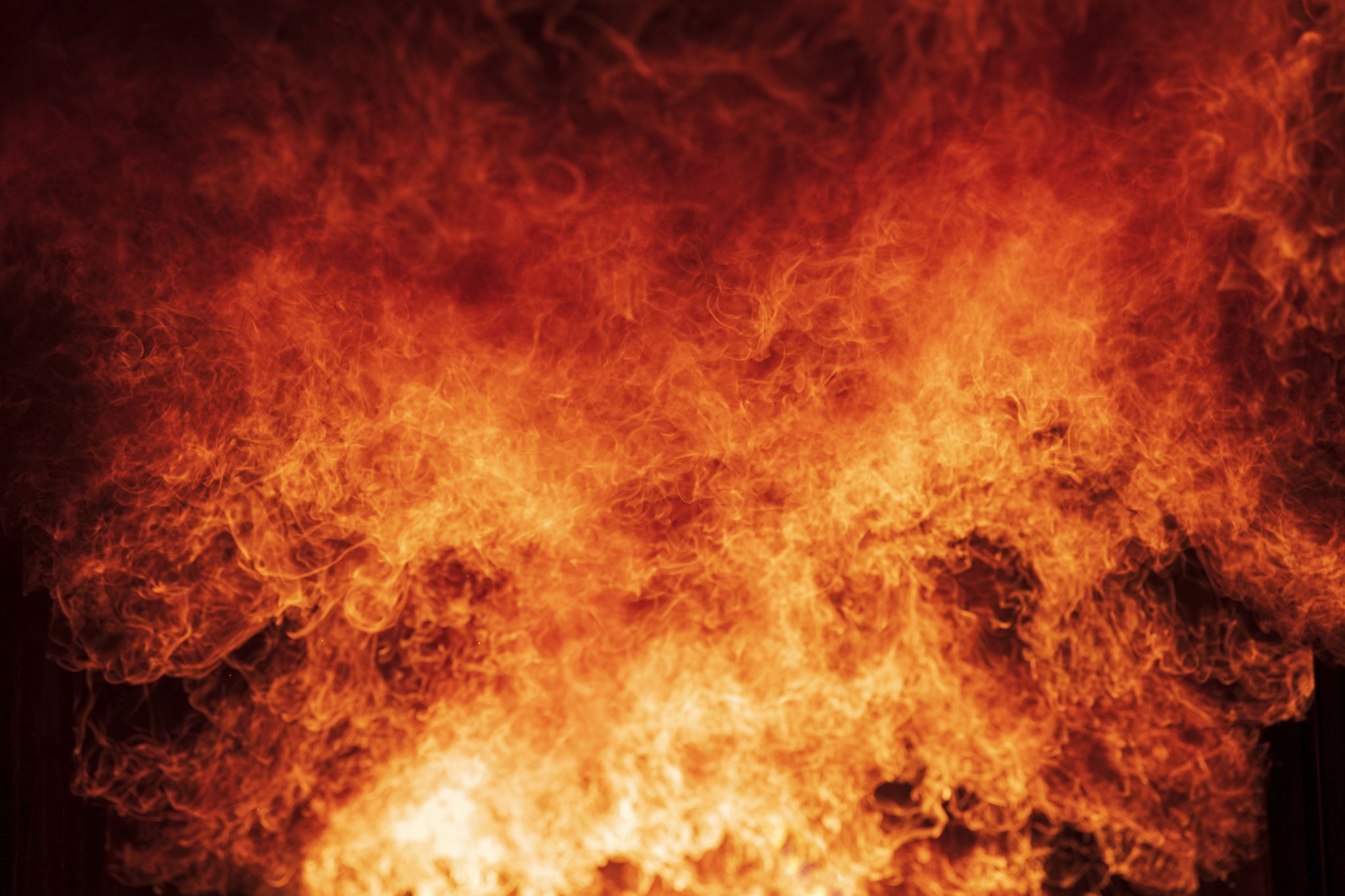 Opptreden ved brann
Redde
Varsle (110)
Slokke
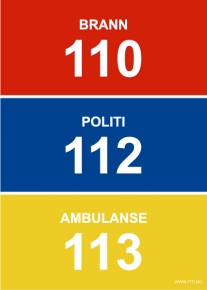 Søppelsortering: nytt fra 1.1.2025
Dunk for oppsamling av matavfall (grønt lokk)
Grønne poser (ikke bruk plast)
Dunk for restavfall (grått lokk)
Blank sekk til plast
Dunk for papir 
(blått lokk)
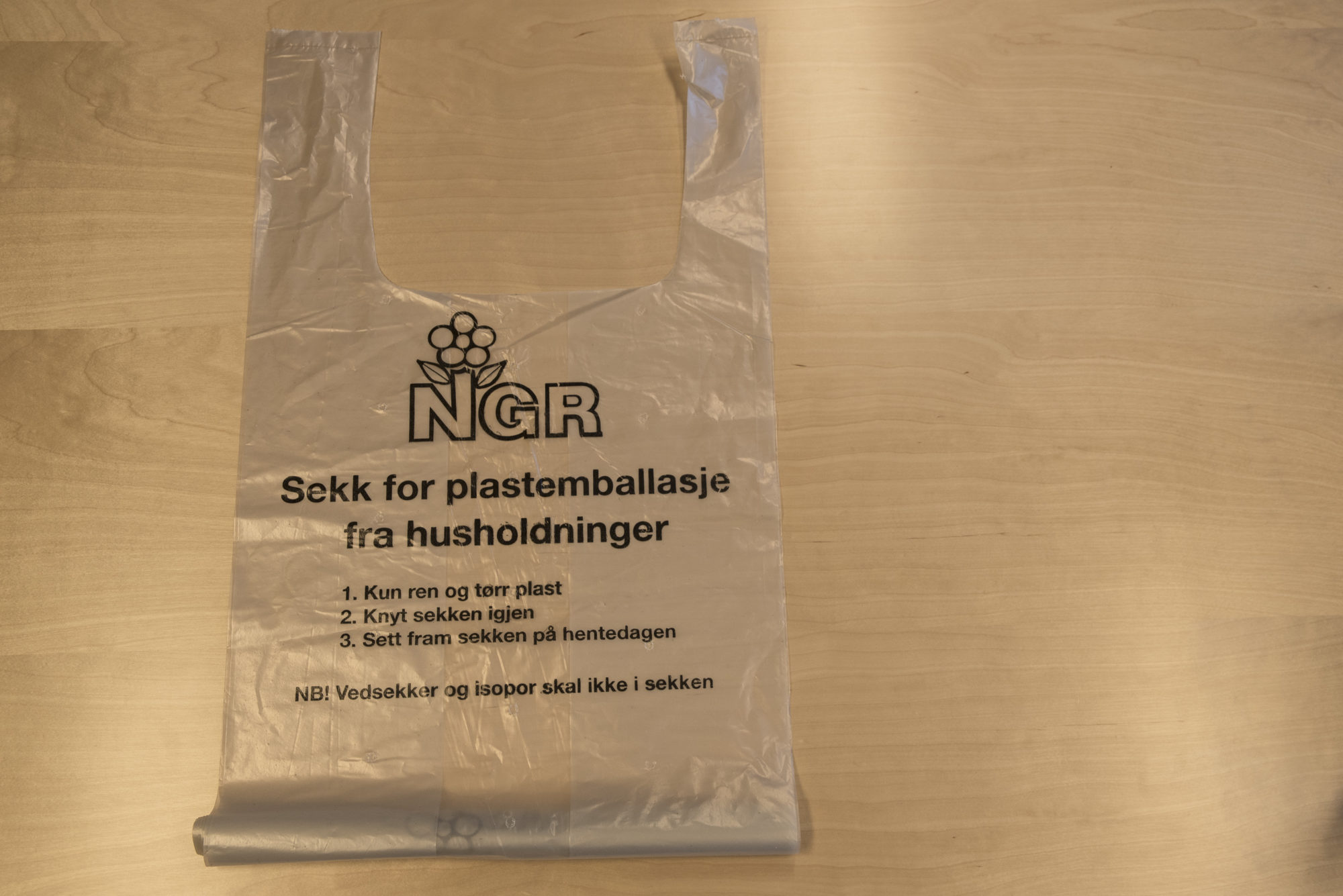 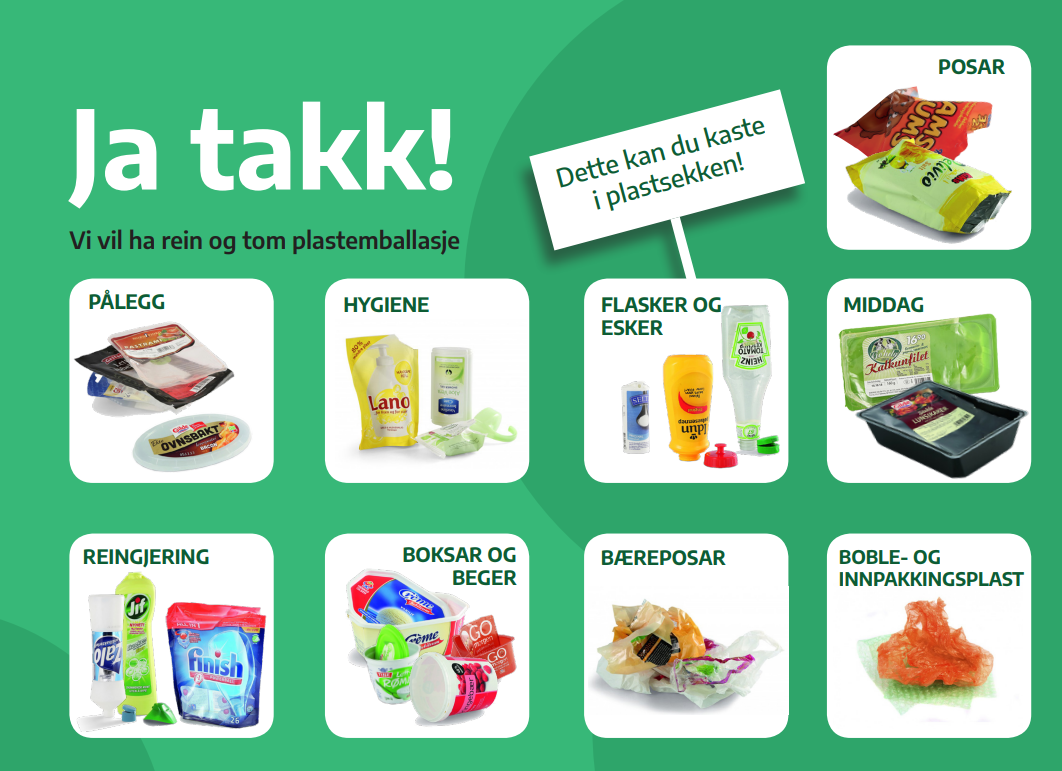 Vinterferieuka
Uke 9: 
Mandag 24.02.-fredag 28.02.2025
Aktiviteter/norskopplæring
Obligatorisk oppmøte
Praksis: 
Dere som er i praksis skal være i praksis (om det er mulig)
Flyktningsituasjonen
Bosatte flyktninger i Vågå i 2024 per. 10.12.2024: 38
2025: 30 flyktninger
Samarbeid = nøkkelen til god integrering
Vågå skal ta i mot 30 flyktningar i 2025

Avgjerande for å lykkast med integreringa i 2025:
Fleire i jobb
Praksisplassar
Godt samarbeid og koordinering av tenester
Nok bustader
Godt samarbeid med arbeidsgivarar og friviligheten
Vertskapsrolla